ARTCademy
“Arts and Crafts Academy”
ART-herramientas de inicio
 REQUISITOS LEGALES PARA CREAR UNA EMPRESA
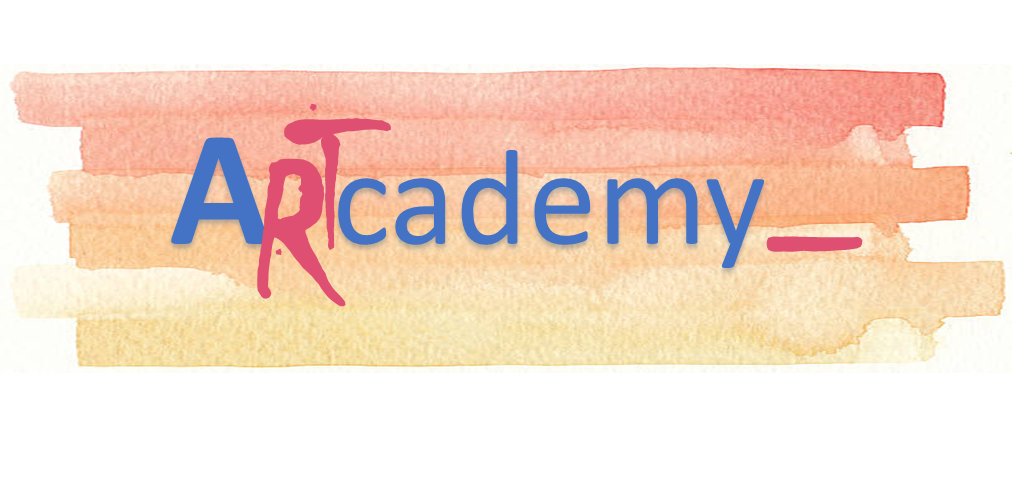 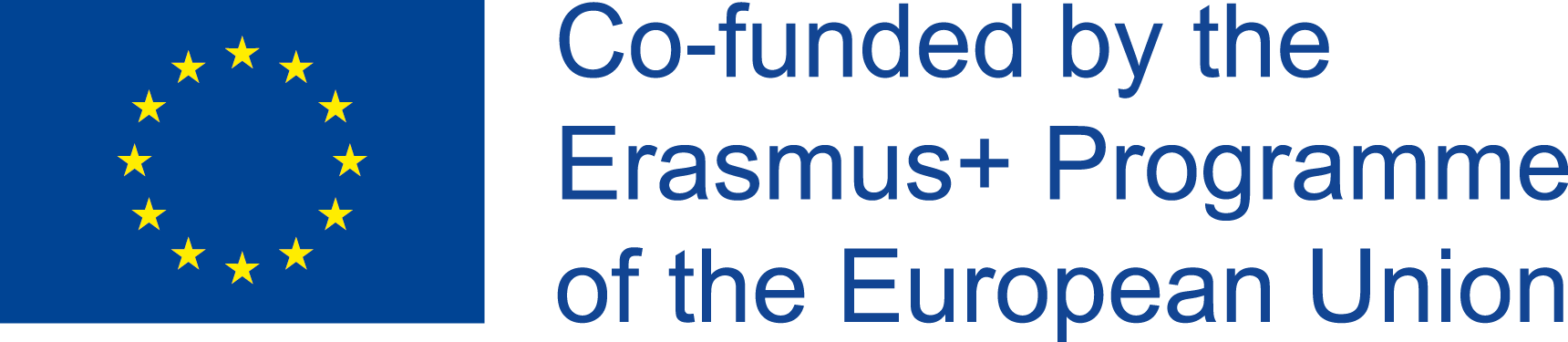 Módulo 1. ARTISTA Y EMPRESARIO, CONOCE LOS ASPECTOS LEGALES
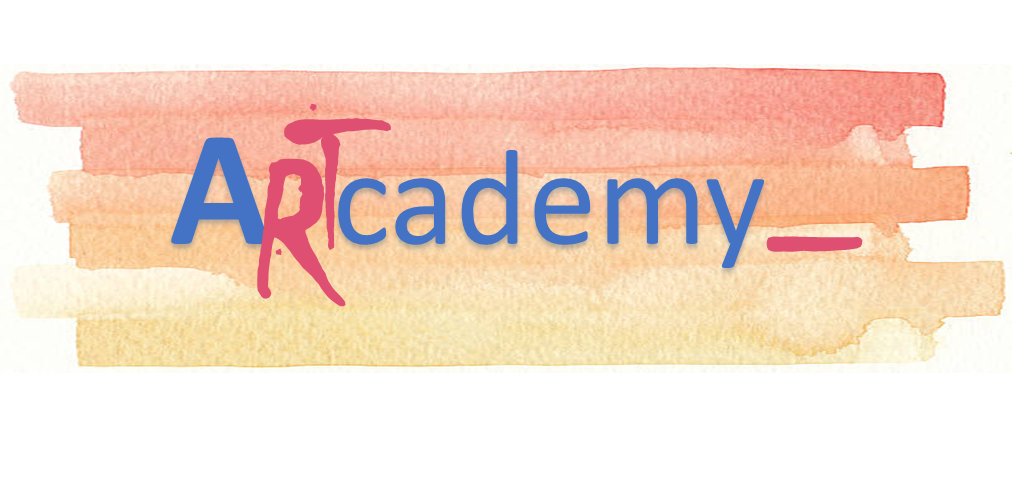 This Project has been funded with support from the European Commission. This publication reflects the views only of the author, and the Commission cannot be held responsible for any use which may be made of the information contained therein.
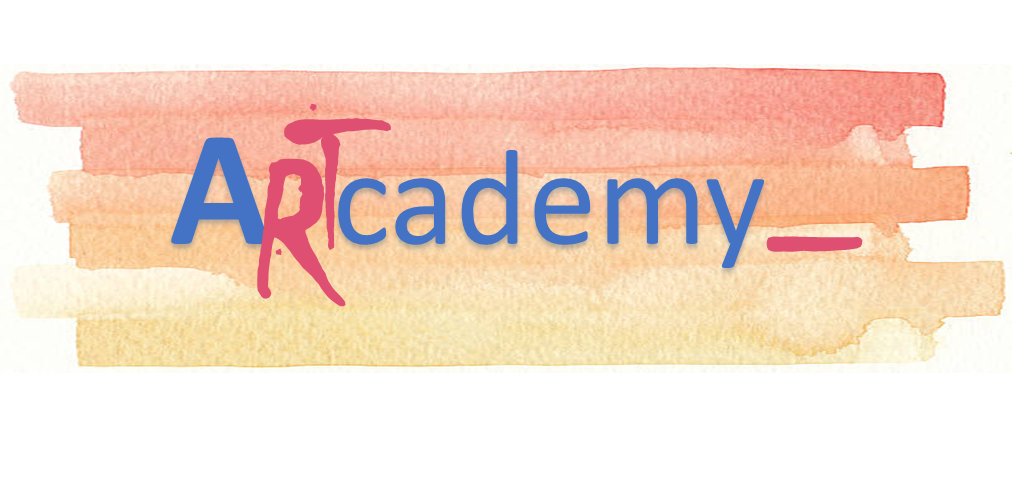 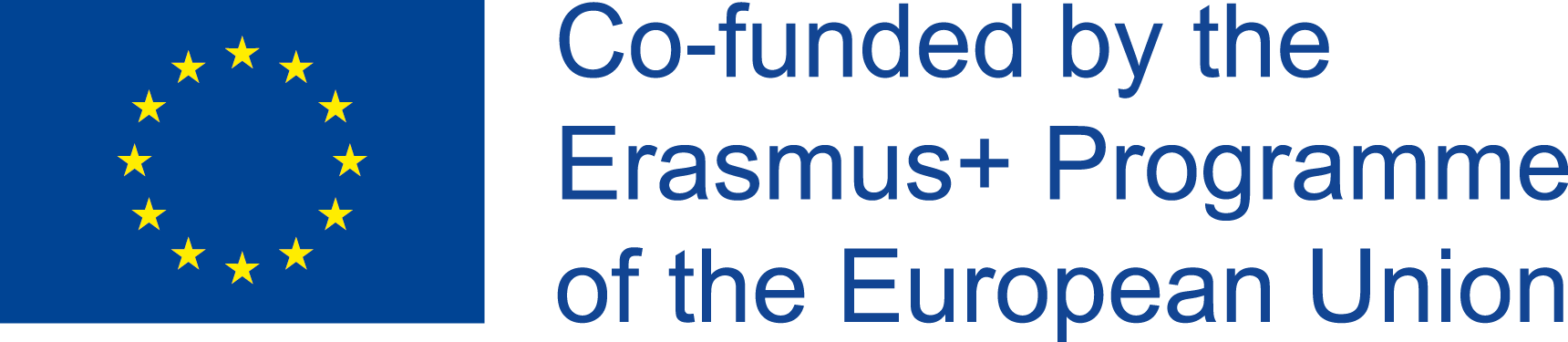 UNIDAD 1. TIPOS DE EMPRESARIO
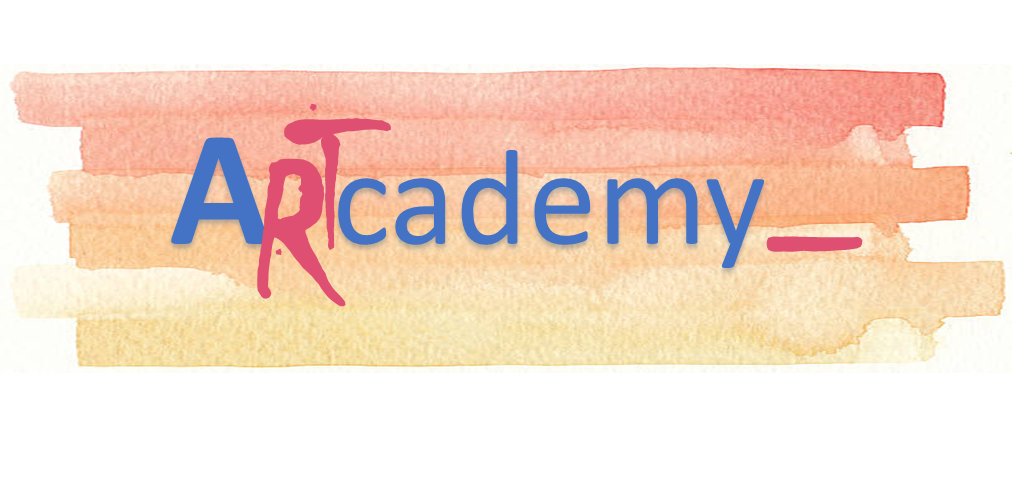 This Project has been funded with support from the European Commission. This publication reflects the views only of the author, and the Commission cannot be held responsible for any use which may be made of the information contained therein.
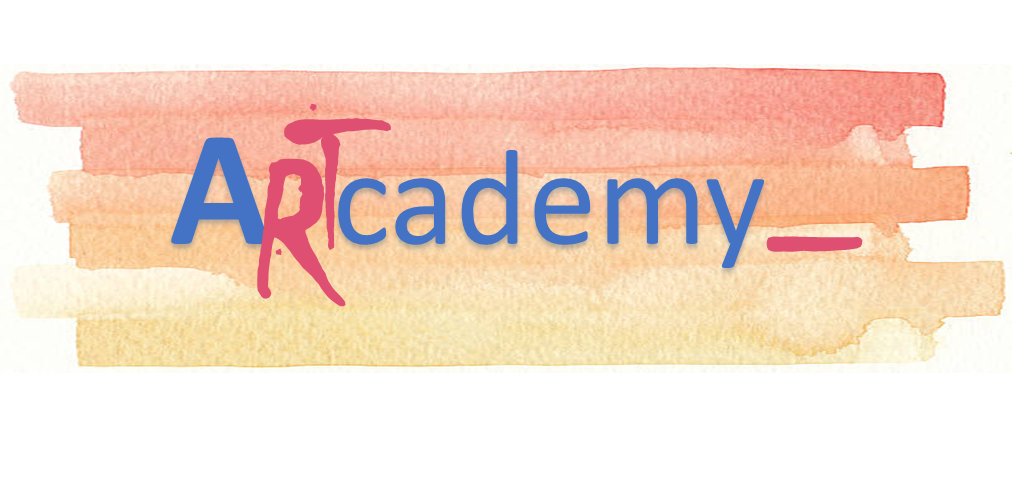 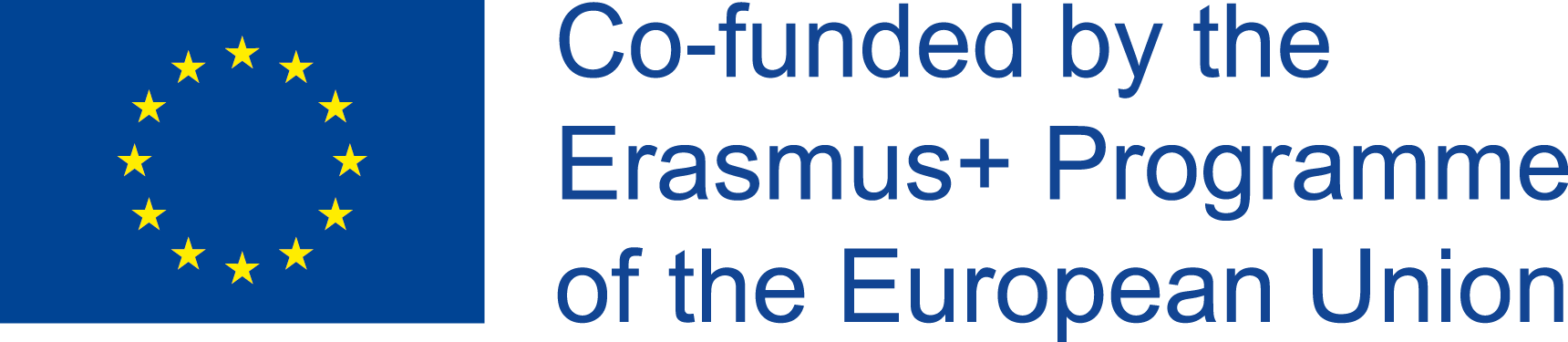 Unidad 1. TIPOS DE EMPRESARIO
Tipos de empresario
CAPITALISTAS
Responsabilidad Limitada: 
-Sociedad Anónima (S.A.)
-Sociedad   de responsabilidad limitada (S.L.)

PERSONALISTAS
Economía Social (Socios = trabajador)
Responsabilidad limitada: 
- Cooperativas (Soc.Coop. And.)
- Soc. Laborales (S.L.L.) y (S.A.L.)
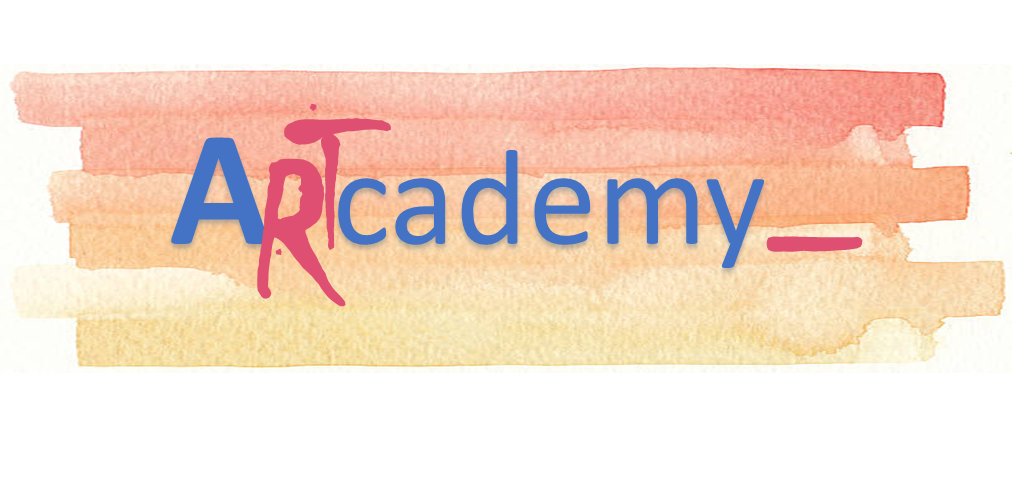 This Project has been funded with support from the European Commission. This publication reflects the views only of the author, and the Commission cannot be held responsible for any use which may be made of the information contained therein.
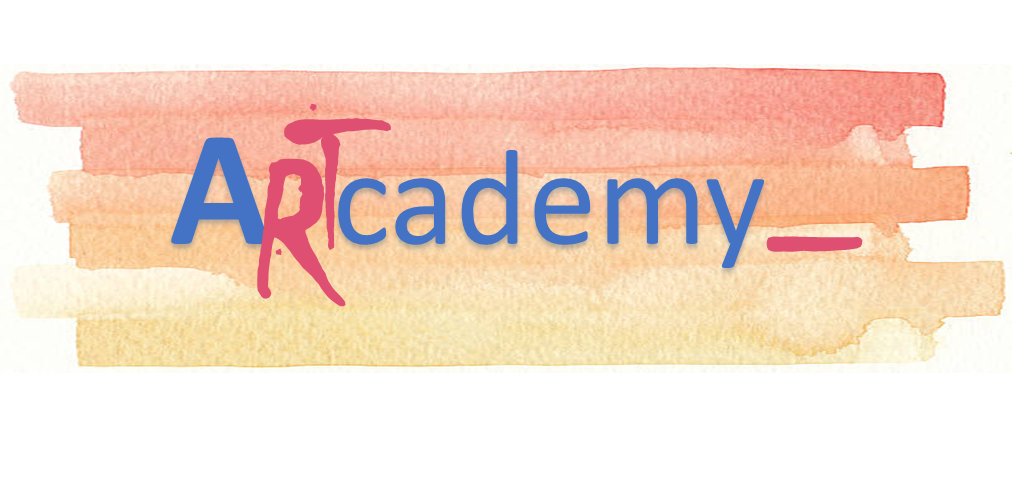 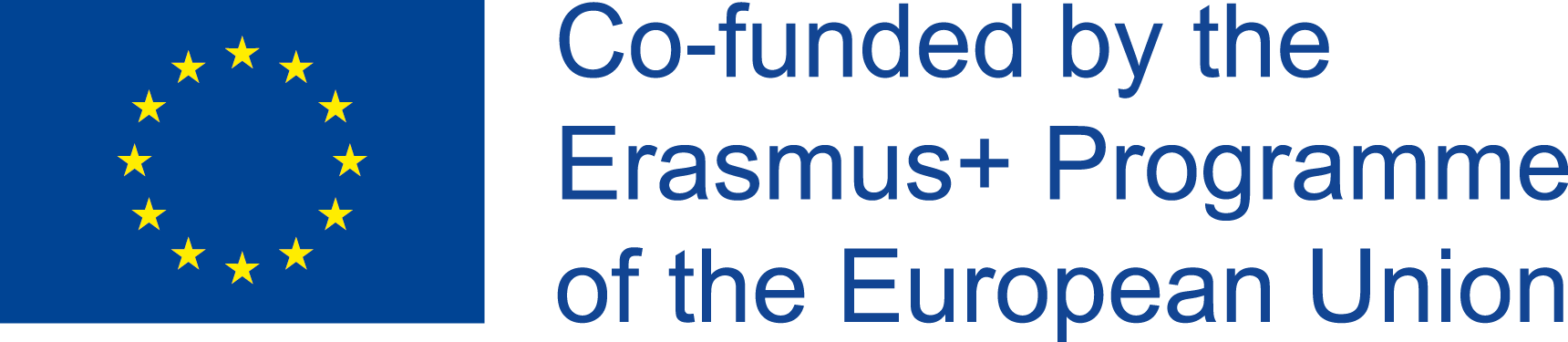 Unidad 1. TIPOS DE EMPRESARIO
Hay tres tipos principales de empresas:

1. Servicio de negocios
Un tipo de negocio de servicios proporciona productos intangibles (productos sin forma física) . Las empresas de tipo de servicio ofrecen habilidades profesionales, experiencia, asesoramiento y otros productos similares.
Ejemplos de empresas de servicios son: salones, talleres de reparación, escuelas, bancos, firmas de contabilidad y firmas de abogados.
2. Negocio de comercialización
Este tipo de negocio compra productos a precio mayorista y los vende a precio minorista. Son conocidos como negocios de "compra y venta". Obtienen ganancias vendiendo los productos a precios más altos que sus costos de compra.
Un negocio de comercialización vende un producto sin cambiar su forma. Algunos ejemplos son: supermercados, tiendas de conveniencia, distribuidores y otros revendedores.
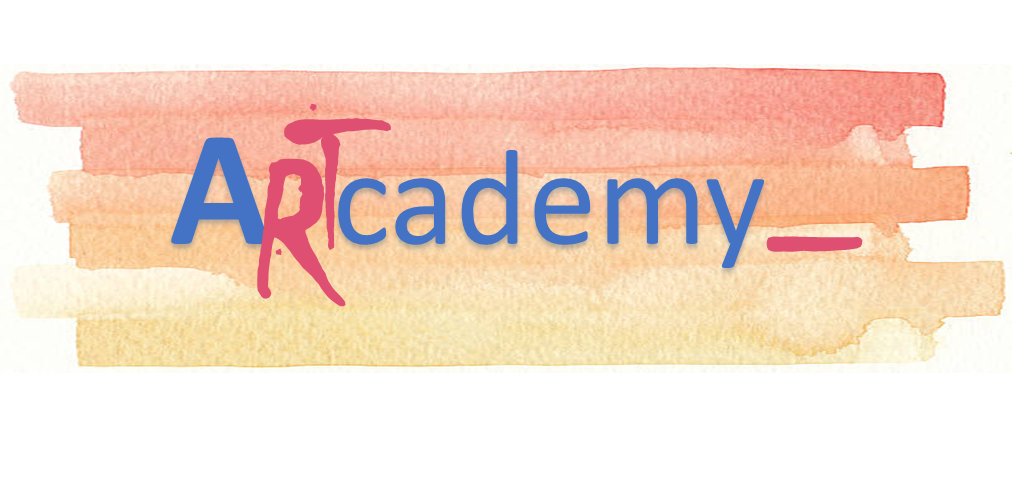 This Project has been funded with support from the European Commission. This publication reflects the views only of the author, and the Commission cannot be held responsible for any use which may be made of the information contained therein.
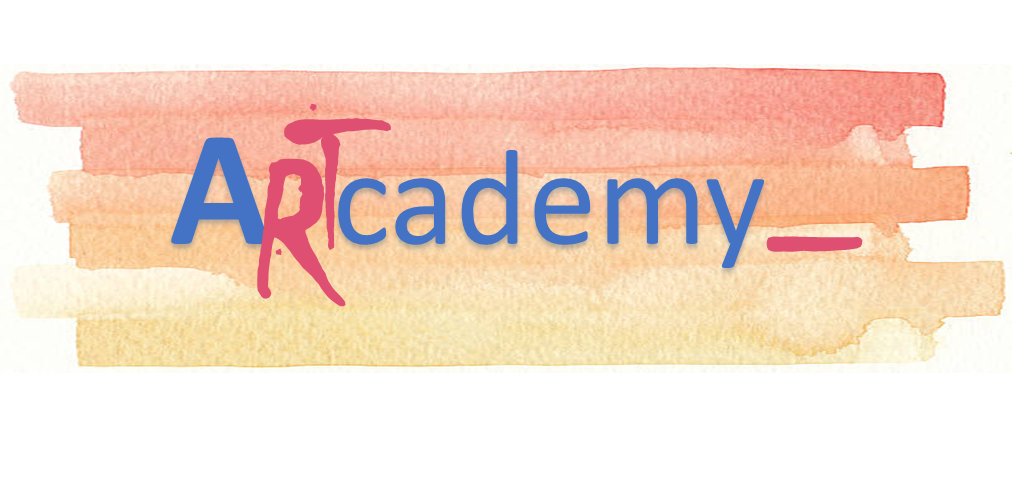 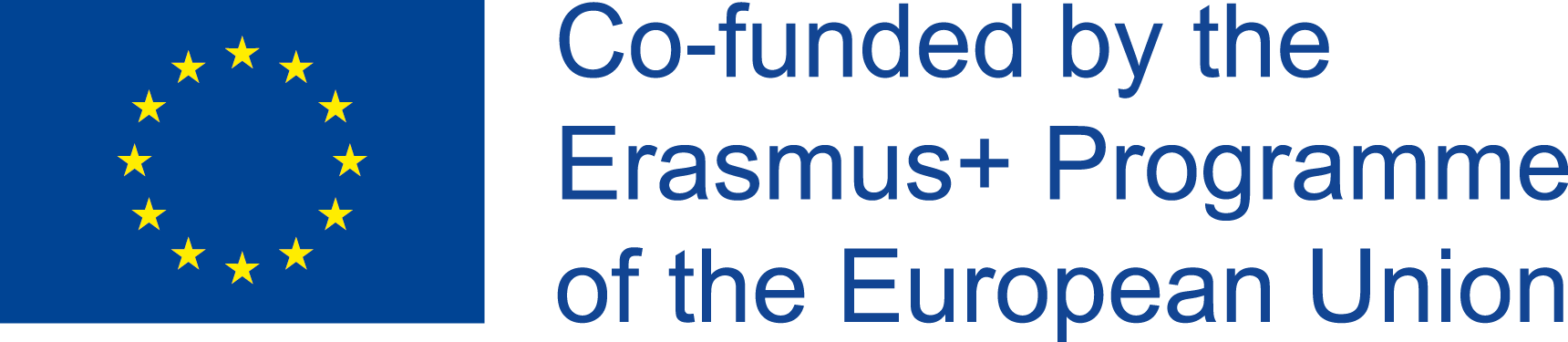 Unidad 1. TIPOS DE EMPRESARIO
3. Negocio de fabricación
A diferencia de un negocio de comercialización, un negocio de fabricación compra productos con la intención de usarlos como materiales para hacer un nuevo producto. Por lo tanto, hay una transformación de los productos comprados.
Un negocio de fabricación combina materias primas, mano de obra y gastos generales de fábrica en su proceso de producción. Los productos manufacturados se venderán a los clientes.
Negocio Híbrido
Las empresas híbridas son empresas que pueden clasificarse en más de un tipo de empresa. Un restaurante, por ejemplo, combina ingredientes para preparar una buena comida (fabricación), vende una botella fría de vino (comercialización) y llena los pedidos de los clientes (servicio).
No obstante, estas empresas pueden clasificarse de acuerdo con sus principales intereses comerciales. En ese caso, los restaurantes son más del tipo de servicio
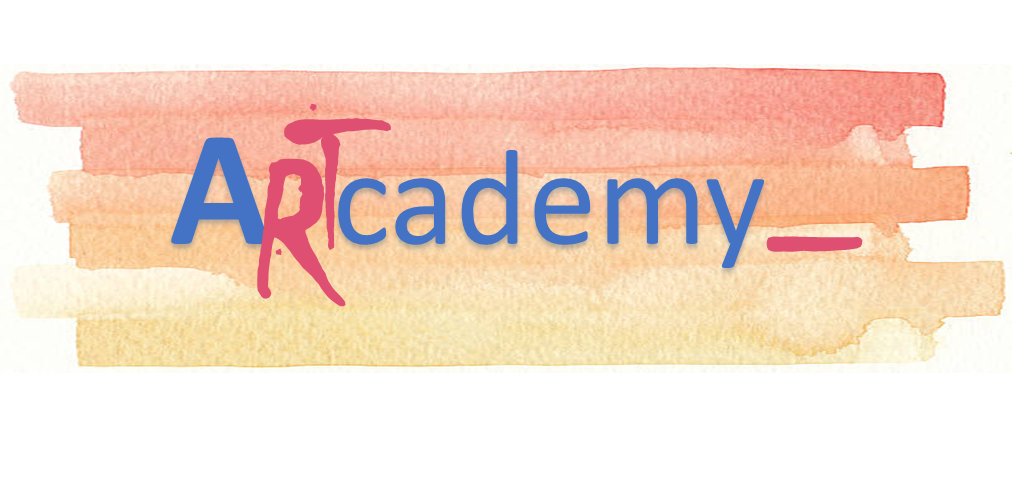 This Project has been funded with support from the European Commission. This publication reflects the views only of the author, and the Commission cannot be held responsible for any use which may be made of the information contained therein.
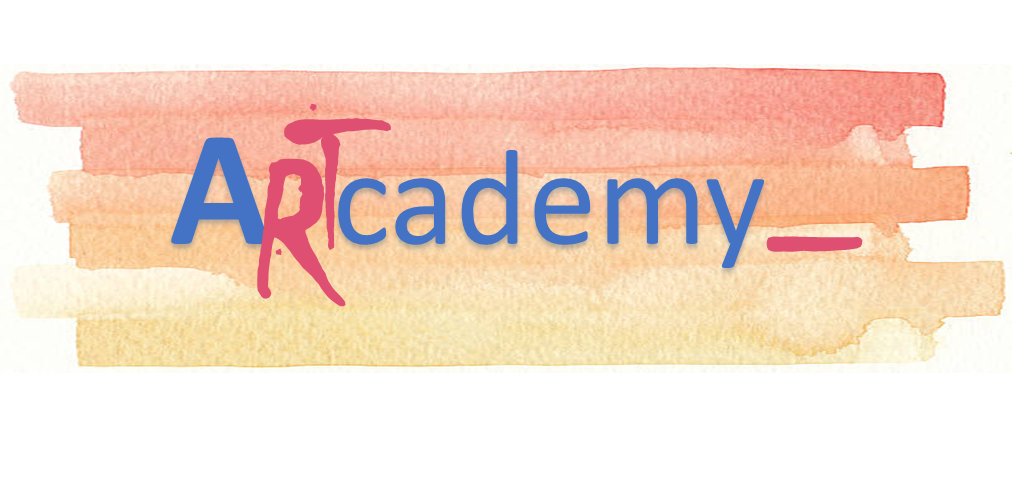 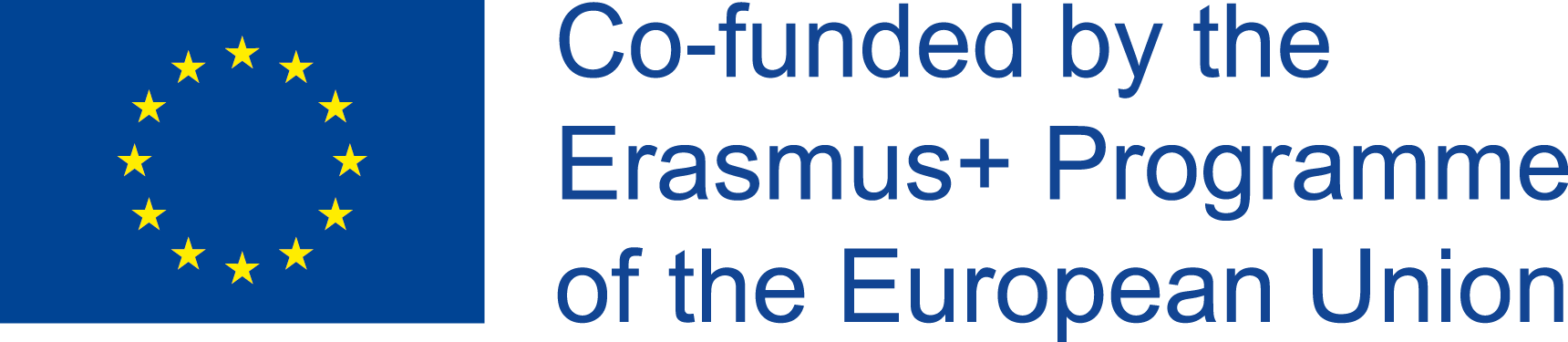 UNIDAD 2. FORMAS LEGALES
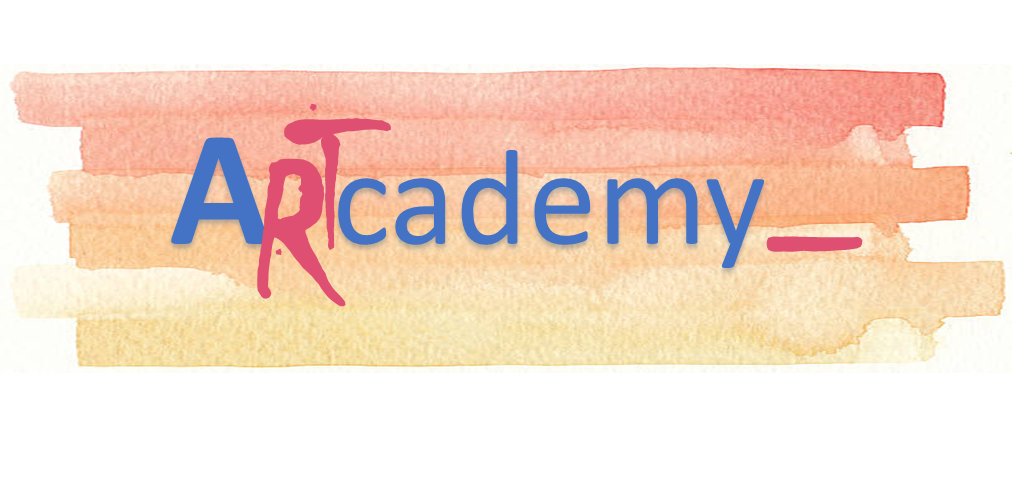 This Project has been funded with support from the European Commission. This publication reflects the views only of the author, and the Commission cannot be held responsible for any use which may be made of the information contained therein.
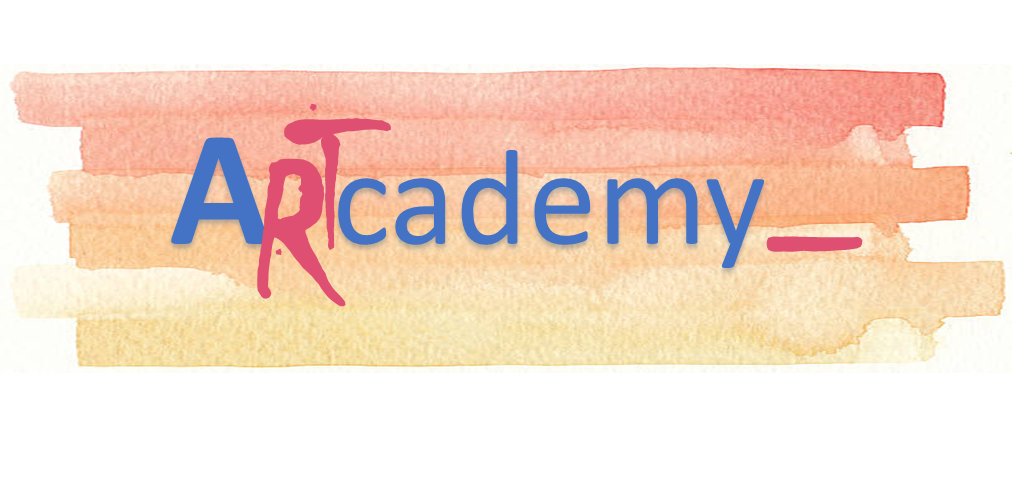 Formas Legales
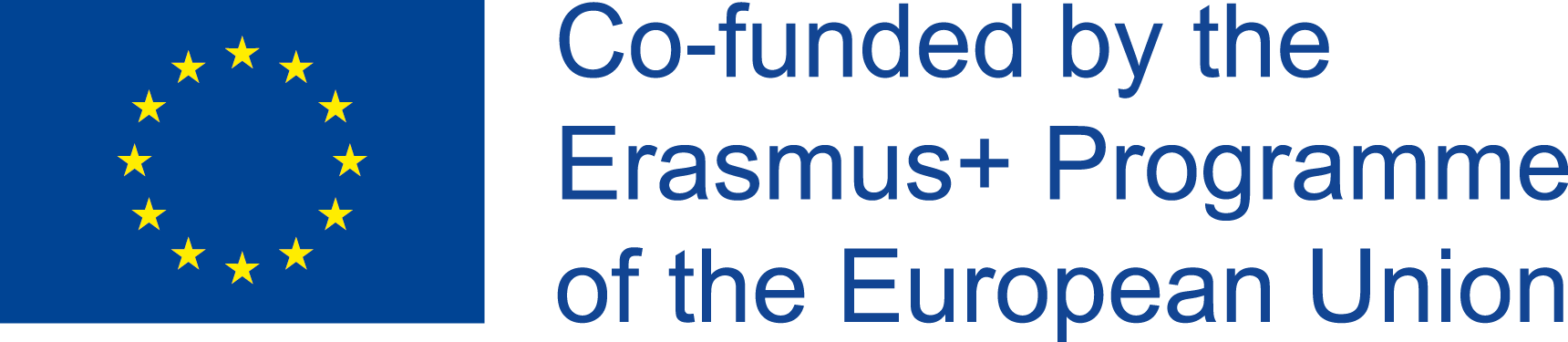 Unidad 2. FORMAS LEGALES
Formas de organización empresarial
Estas son las formas básicas de propiedad empresarial:

1. Autónomo
Una empresa unipersonal es un negocio propiedad de una sola persona. Es fácil de configurar y es la menos costosa entre todas las formas de propiedad.
El propietario se enfrenta a una responsabilidad ilimitada; es decir, los acreedores de la empresa pueden perseguir los bienes personales del propietario si la empresa no puede pagarlos.
La fórmula de propiedad única generalmente es adoptado por entidades de pequeñas empresas.

2. Asociación
Una sociedad es un negocio propiedad de dos o más personas que contribuyen con recursos a la entidad. Los socios dividen las ganancias del negocio entre ellos.
.
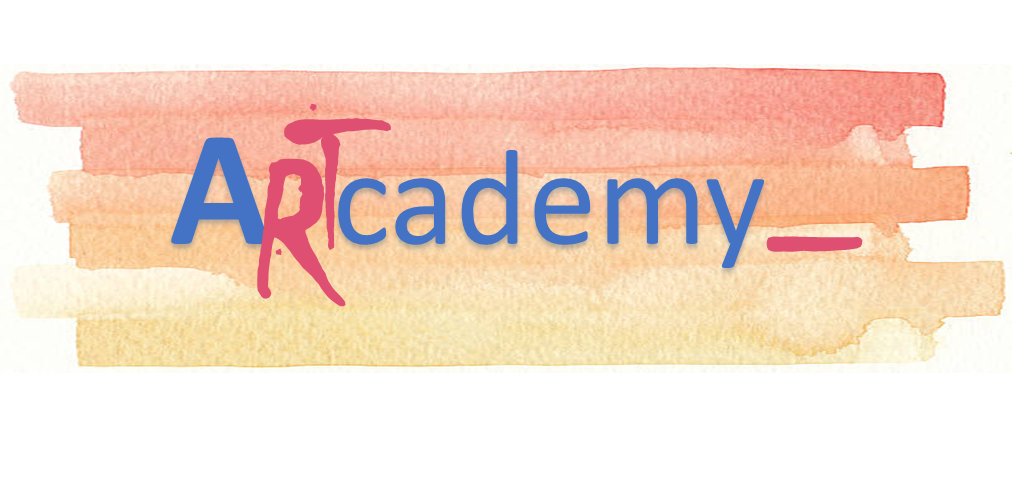 This Project has been funded with support from the European Commission. This publication reflects the views only of the author, and the Commission cannot be held responsible for any use which may be made of the information contained therein.
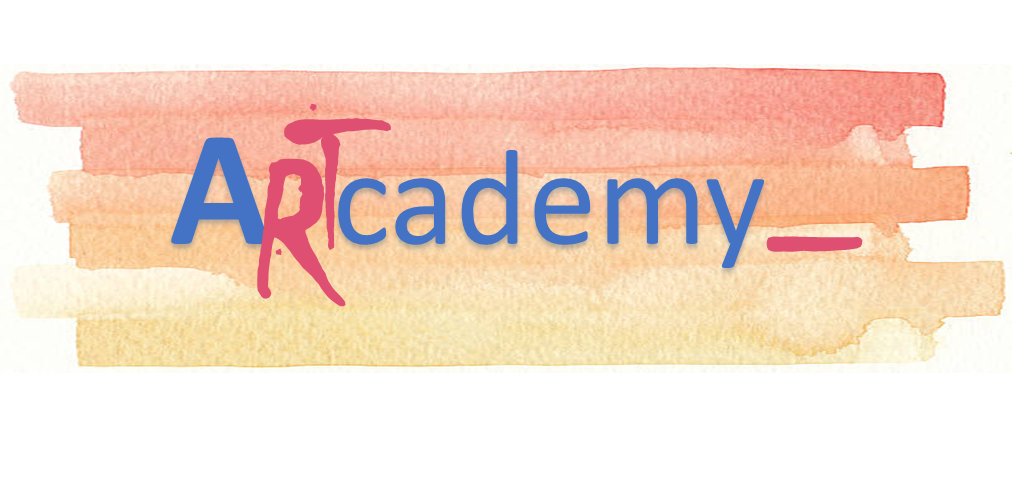 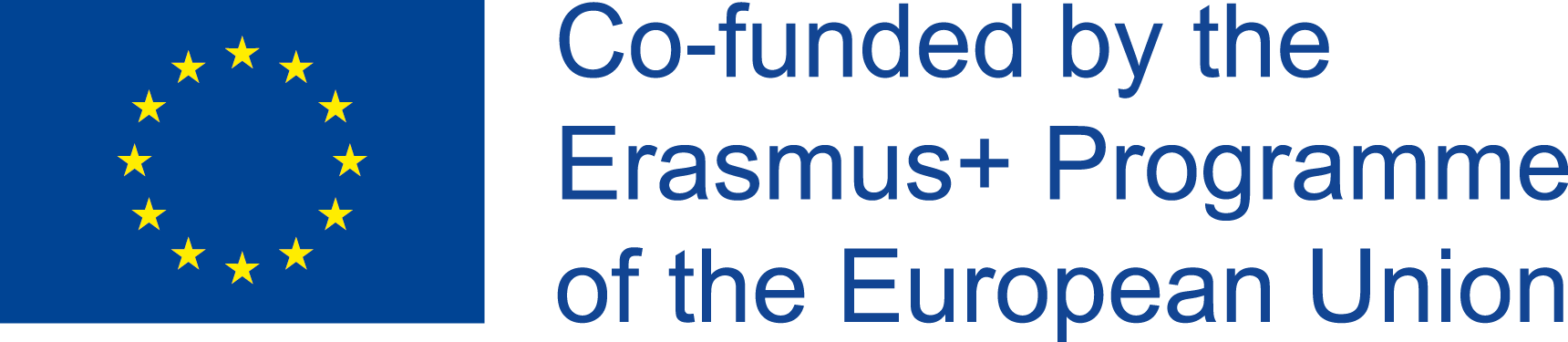 Unidad 2. FORMAS LEGALES
En las asociaciones generales, todos los socios tienen una responsabilidad ilimitada. En sociedades limitadas, los acreedores no pueden perseguir los bienes personales de los socios limitados.

3. Corporación

Una corporación es una organización comercial que tiene una personalidad jurídica separada de sus propietarios. La propiedad de una sociedad anónima está representada por acciones.
Los propietarios (accionistas) disfrutan de responsabilidad limitada pero tienen una participación limitada en las operaciones de la compañía. La junta directiva, un grupo elegido de los accionistas, controla las actividades de la corporación.
Además de esas formas básicas de propiedad empresarial, estos son algunos otros tipos de organizaciones que son comunes hoy en día:
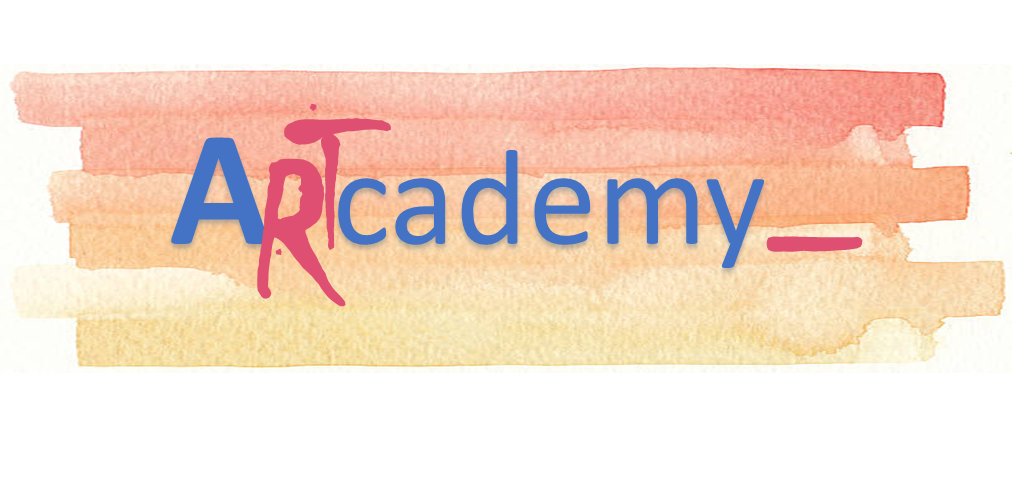 This Project has been funded with support from the European Commission. This publication reflects the views only of the author, and the Commission cannot be held responsible for any use which may be made of the information contained therein.
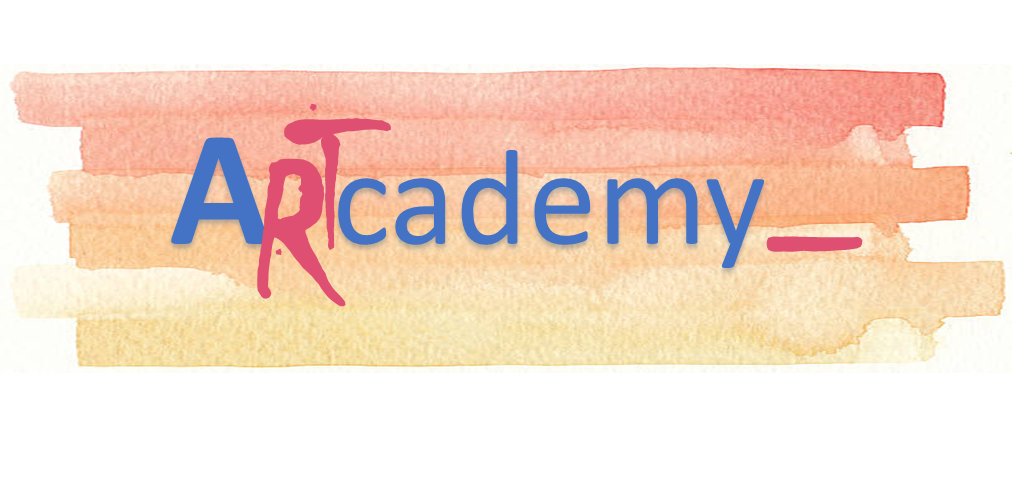 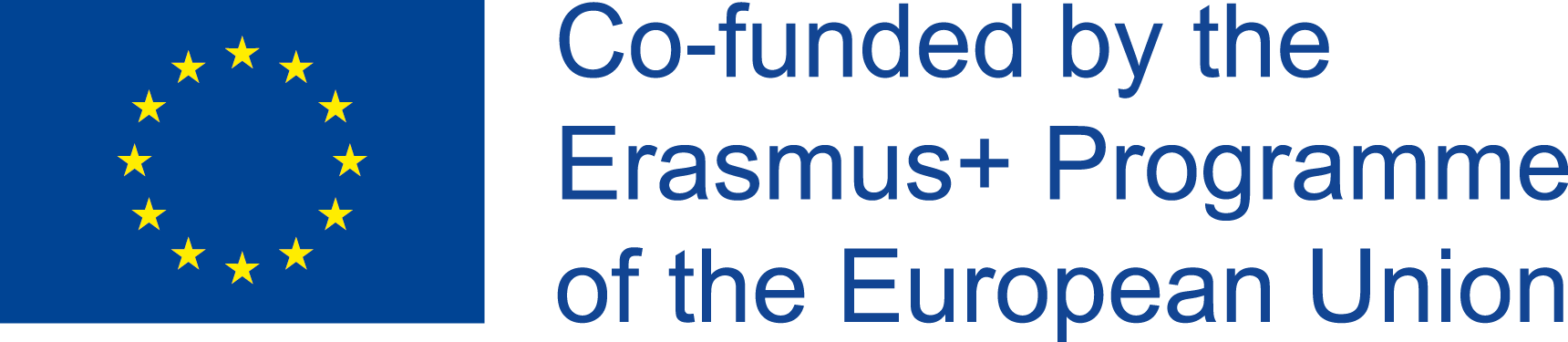 Unidad 2. FORMAS LEGALES
4. Sociedad de responsabilidad limitada

Las compañías de responsabilidad limitada. Son formas híbridas de negocios que tienen características tanto de una corporación como de una sociedad. Una SL no está incorporada; por lo tanto, no se considera una corporación.
No obstante, los propietarios disfrutan de responsabilidad limitada como en una corporación. Una SL puede optar por pagar impuestos como una empresa unipersonal, una sociedad o una corporación.

5. Cooperativa
Una cooperativa es una organización comercial propiedad de un grupo de individuos y se opera para su beneficio mutuo. Las personas que forman el grupo se llaman miembros. Las cooperativas pueden ser incorporadas o no incorporadas.
Algunos ejemplos de cooperativas son: cooperativas de agua y electricidad (servicios públicos), cooperativas bancarias, cooperativas de crédito y cooperativas de vivienda.
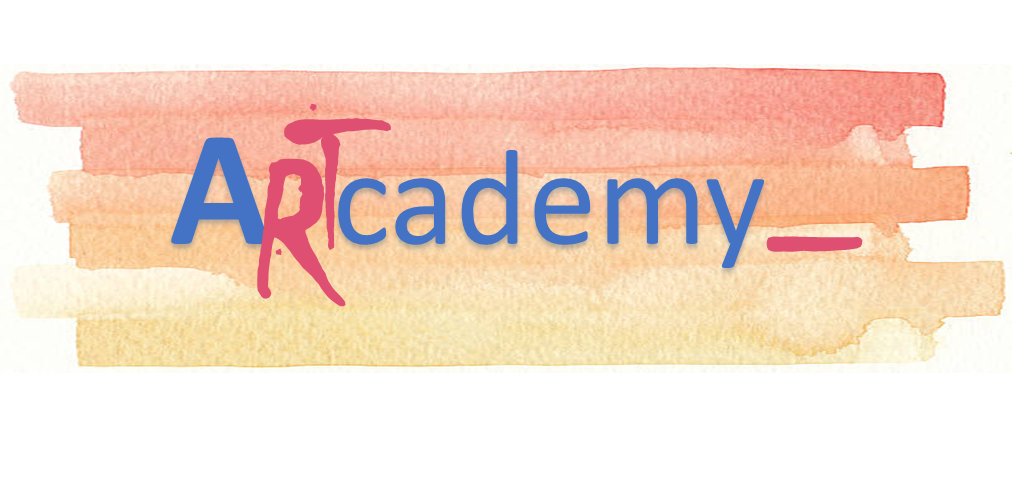 This Project has been funded with support from the European Commission. This publication reflects the views only of the author, and the Commission cannot be held responsible for any use which may be made of the information contained therein.
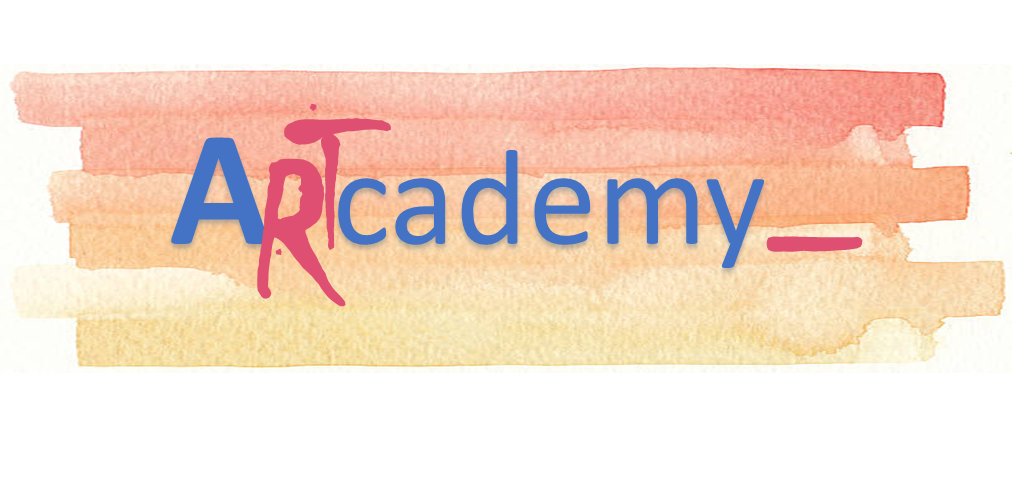 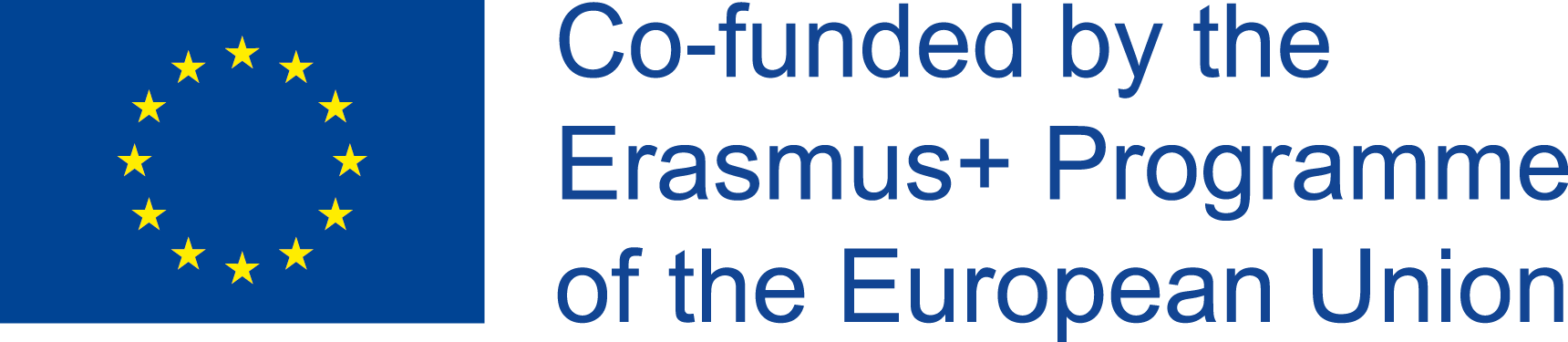 UNIDAD 3. VENTAJAS Y DESVENTAJAS
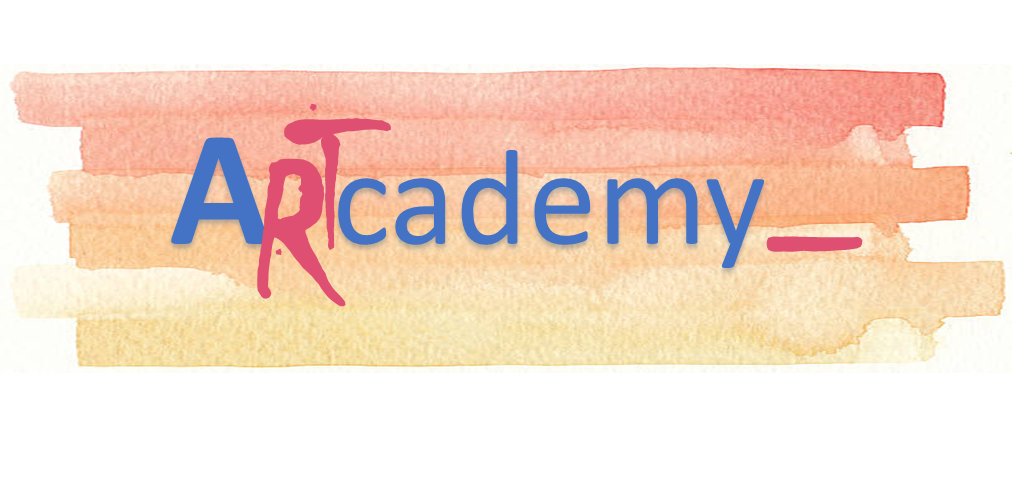 This Project has been funded with support from the European Commission. This publication reflects the views only of the author, and the Commission cannot be held responsible for any use which may be made of the information contained therein.
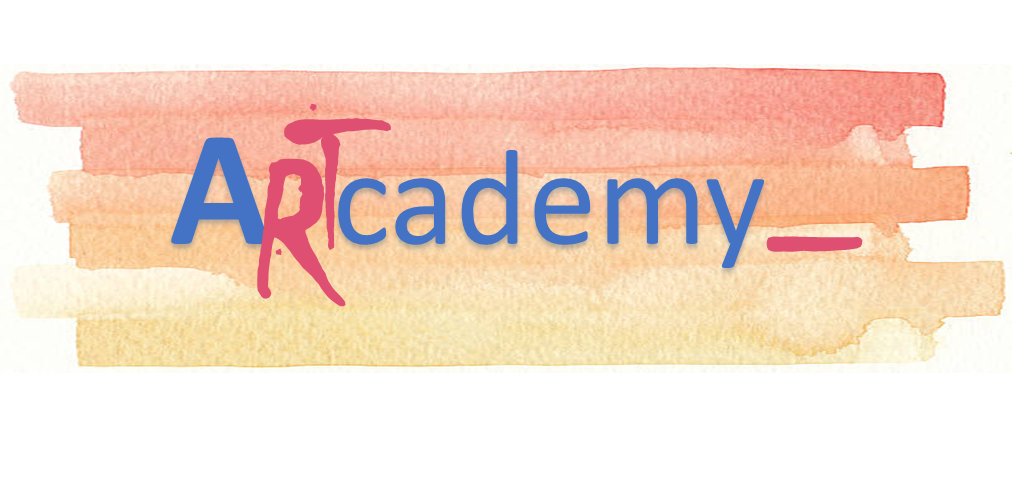 Ventajas y desventajas
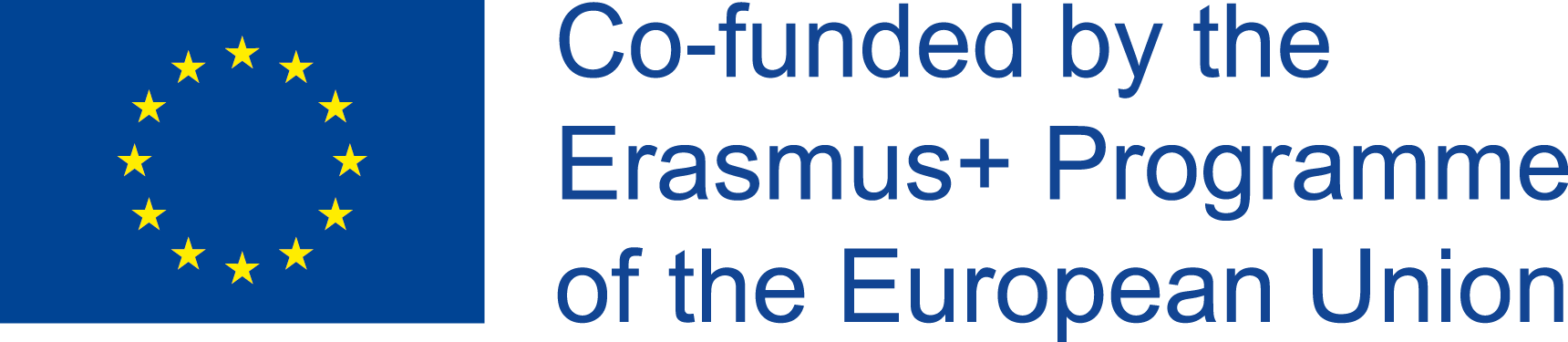 Unidad 3. VENTAJAS Y DESVENTAJAS
Ser empresario supone grandes ventajas como las que enumeramos seguidamente, y a la vez es importante analizar las implicaciones de tipo personal que puede suponerle a una persona, o grupo de personas, desarrollar un proyecto empresarial, así como los inconvenientes que comparativamente con otras dedicaciones profesionales pueden presentarse.
Entre las ventajas que podemos destacar están las siguientes:
1. Disfrutar de la satisfacción de ser uno su propio jefe, con la facultad de hacer las cosas de la manera que uno desea.
2. Se crea trabajo para otros, en pro de la mejora de la localidad y comarca, lo cual produce satisfacción a nivel personal y profesional.
3. En la actualidad, la figura del empresario va ganando prestigio, respeto y admiración social de manera creciente, lo que también recompensa desde un punto de vista social.
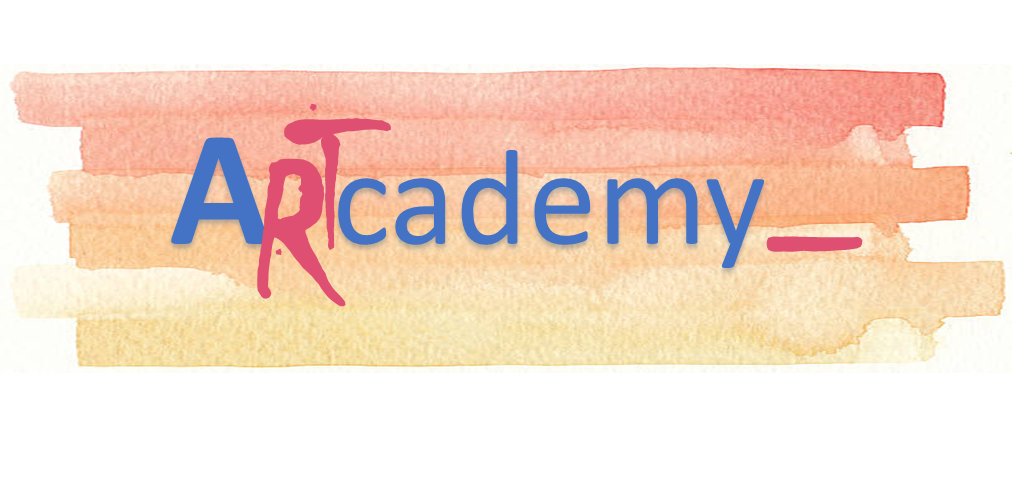 This Project has been funded with support from the European Commission. This publication reflects the views only of the author, and the Commission cannot be held responsible for any use which may be made of the information contained therein.
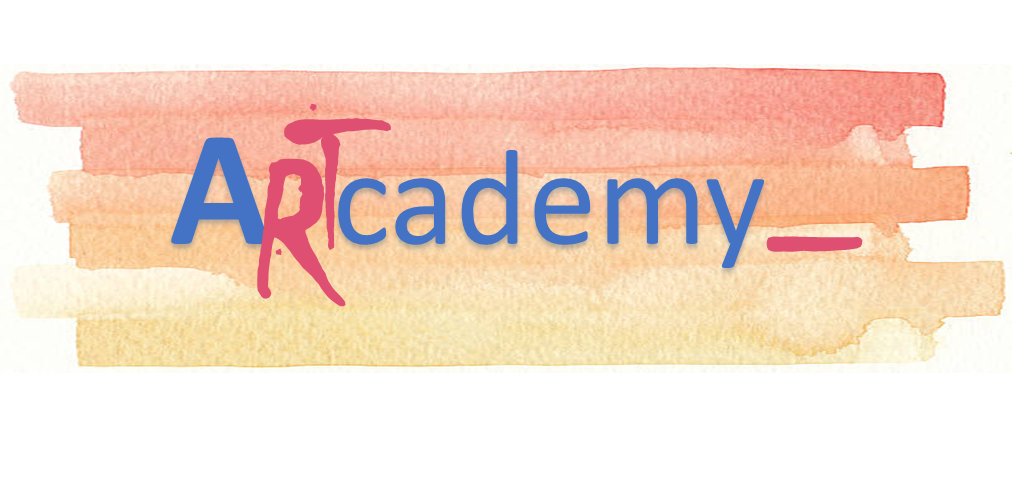 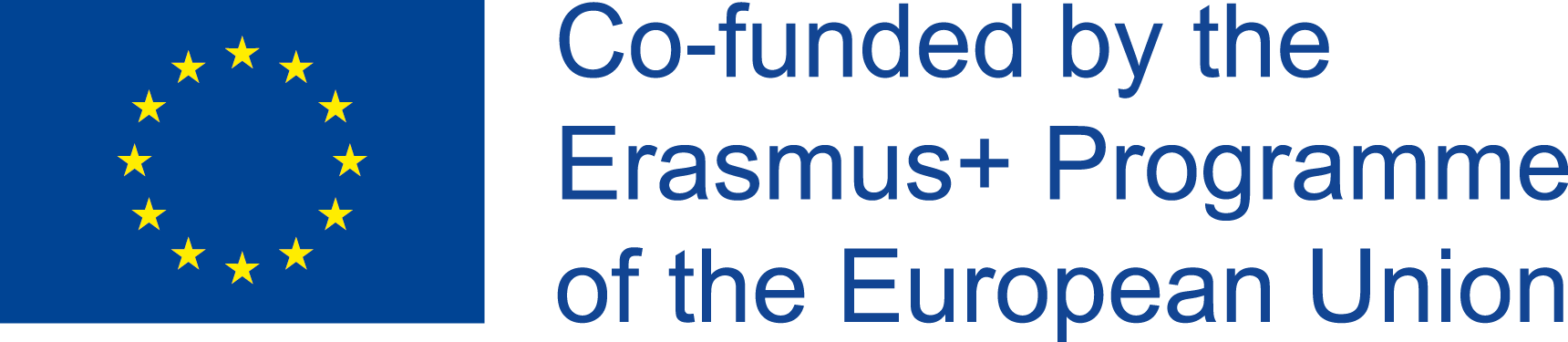 Unidad 3. VENTAJAS Y DESVENTAJAS
4. Como empresario se puede colaborar en eventos con la comunidad, lo cual produce satisfacción personal.
5. Se plasma una iniciativa propia y se estimula el reto personal.
6. Es una alternativa al empleo por cuenta ajena, y a la vez se trabaja para uno mismo.
7. Se puede hacer realidad un sueño, proyecto o idea propia.
8. Aprendizaje y conocimiento diario en "la jungla del mercado".
9. Aumentar el círculo de relaciones y nuevas amistades del entorno empresarial.
10. Se pueden obtener recompensas a largo plazo, contribuyendo a asegurar el propio futuro, constituyendo un fondo de ahorro para el retiro o vendiendo el negocio en el momento adecuado en que se obtengan plusvalías.
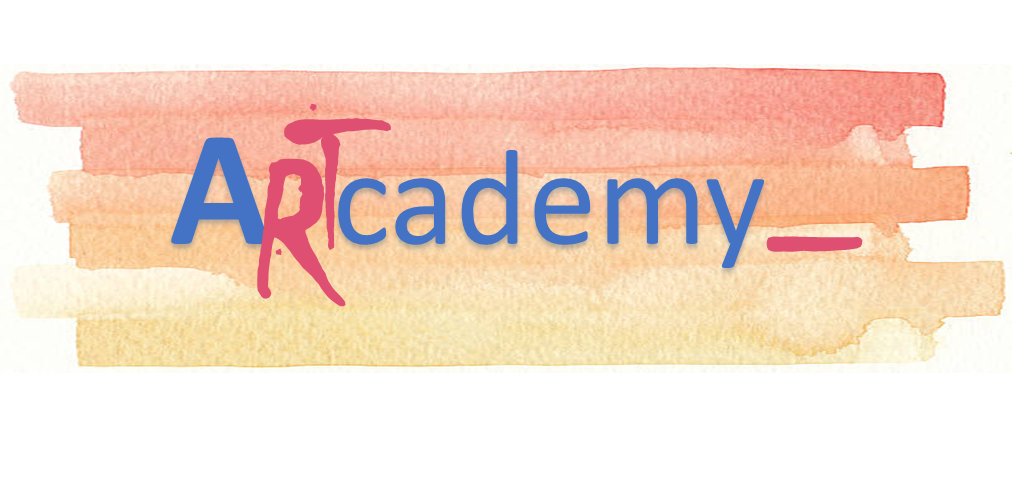 This Project has been funded with support from the European Commission. This publication reflects the views only of the author, and the Commission cannot be held responsible for any use which may be made of the information contained therein.
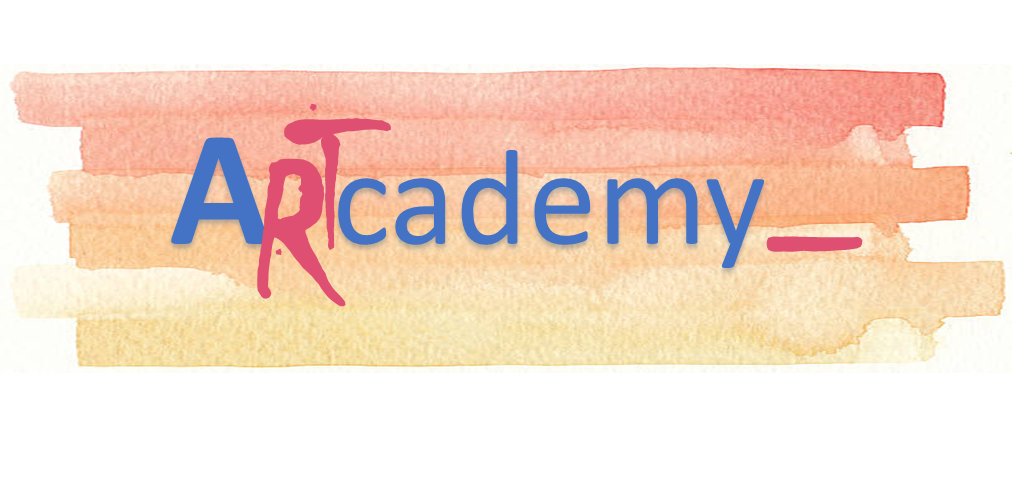 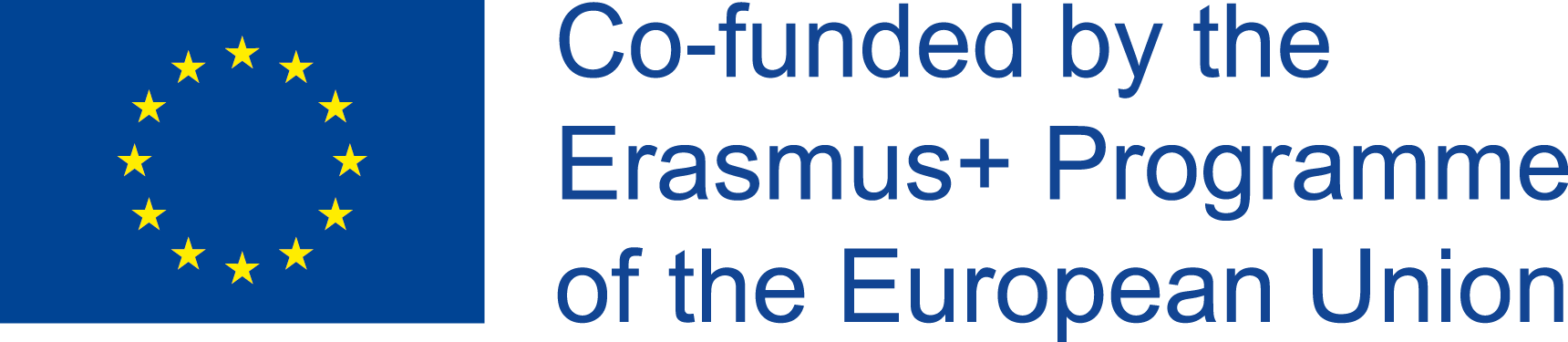 Unidad 3. VENTAJAS Y DESVENTAJAS
Por contra, en todo proyecto de creación de empresa se presentan inconvenientes, los cuales debemos aprender a enfrentar y asumir con responsabilidad. Entre ellos, enumeramos algunos de los más significativos para la buena marcha del negocio:

1. Dedicación total al negocio y a los clientes.
2. El alcance de las operaciones se ve limitado por los recursos de que se dispone o se ha podido captar y, a veces, esto causa frustración.
3. Se trabaja muchas horas e intensamente.
4. Nunca tendrás el nivel de seguridad de un asalariado, así como un limitado grado de estrés como pueda tener comparativamente un trabajador por cuenta ajena.
5. Especialmente se soporta la incertidumbre sobre la marcha del negocio creado y el riesgo económico-financiero derivado.
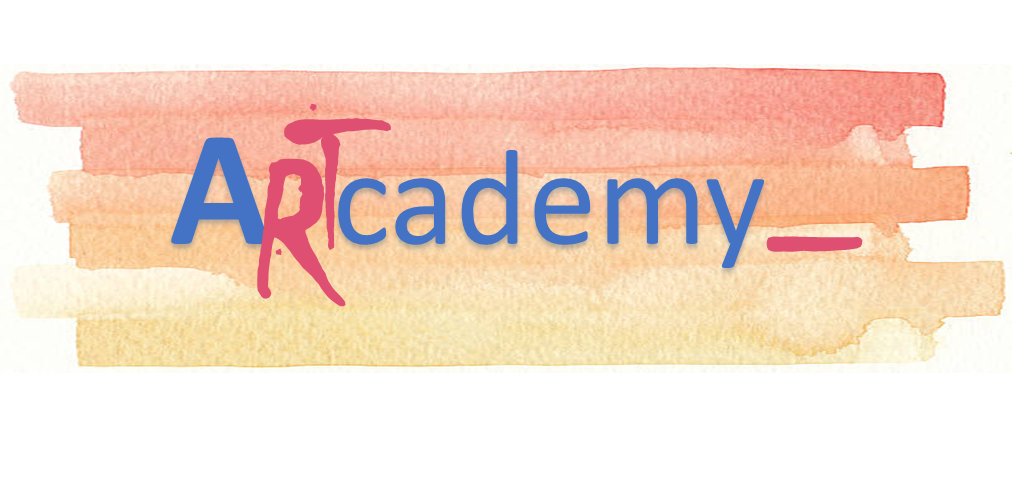 This Project has been funded with support from the European Commission. This publication reflects the views only of the author, and the Commission cannot be held responsible for any use which may be made of the information contained therein.
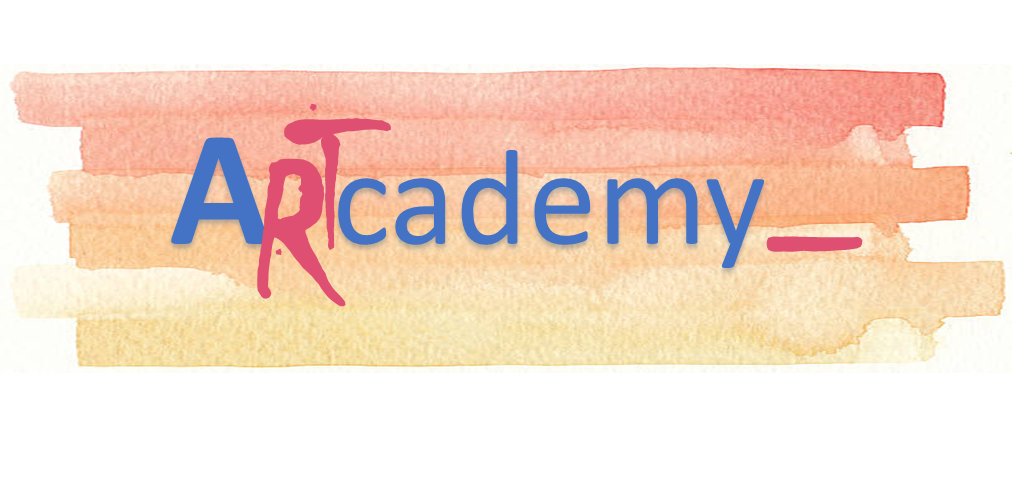 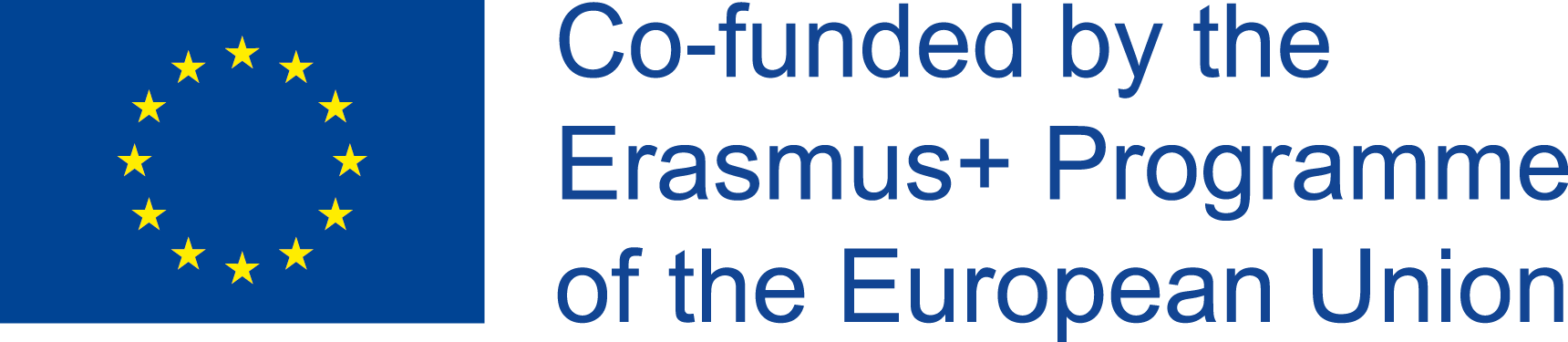 UNIDAD 4. PROCEDIMIENTOS LEGALES
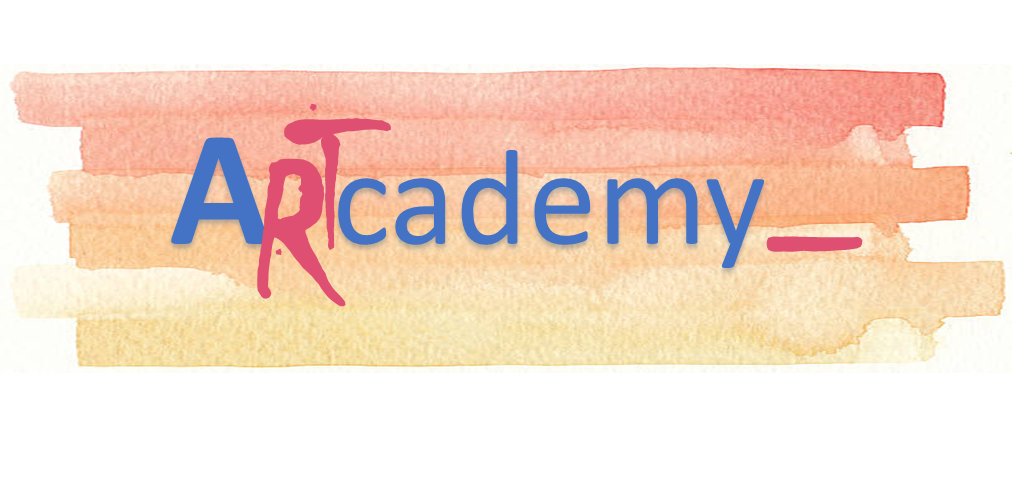 This Project has been funded with support from the European Commission. This publication reflects the views only of the author, and the Commission cannot be held responsible for any use which may be made of the information contained therein.
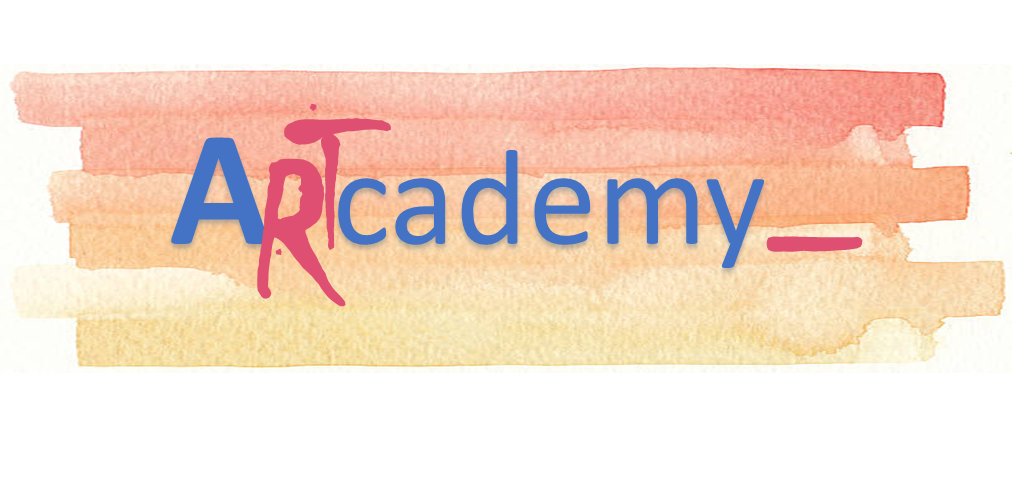 Procedimientos legales
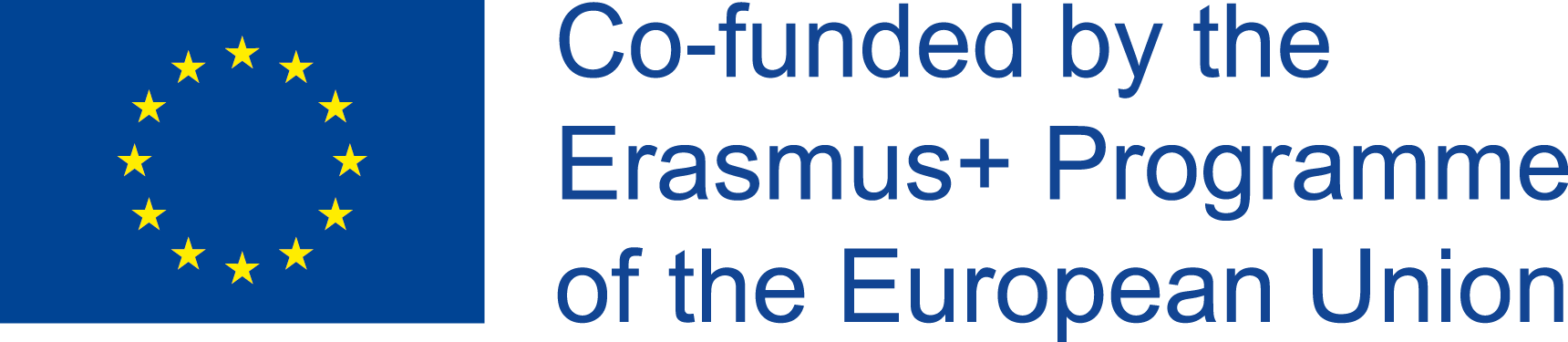 Unidad 4. PROCEDIMIENTOS LEGALES
Comenzar su propio negocio es emocionante y desafiante. Después de hacer su investigación, escribir un plan de negocio o hoja de ruta, y decidir sobre una estructura comercial, querrá considerar los otros requisitos legales involucrados para que su negocio funcione con todas las licencias y permisos requeridos.
Aquí hay dos requisitos legales importantes para revisar y comprender antes de lanzar su pequeña empresa.

Registro de nombre comercial

Para registrar su nombre comercial, es probable que registre un "Doing Business As" (DBA) o un "Nombre comercial ficticio" (FBN). Este proceso le permite a su gobierno estatal o local saber el nombre con el que opera su negocio. Este registro no proporciona protección de marca registrada, pero le permite crear y usar el nombre que desee para fines de marca sin tener que incorporarlo.
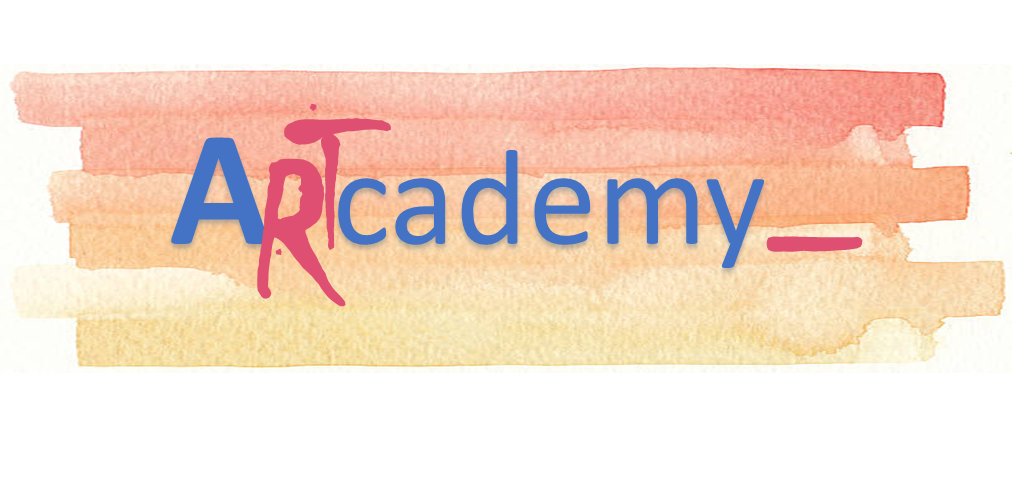 This Project has been funded with support from the European Commission. This publication reflects the views only of the author, and the Commission cannot be held responsible for any use which may be made of the information contained therein.
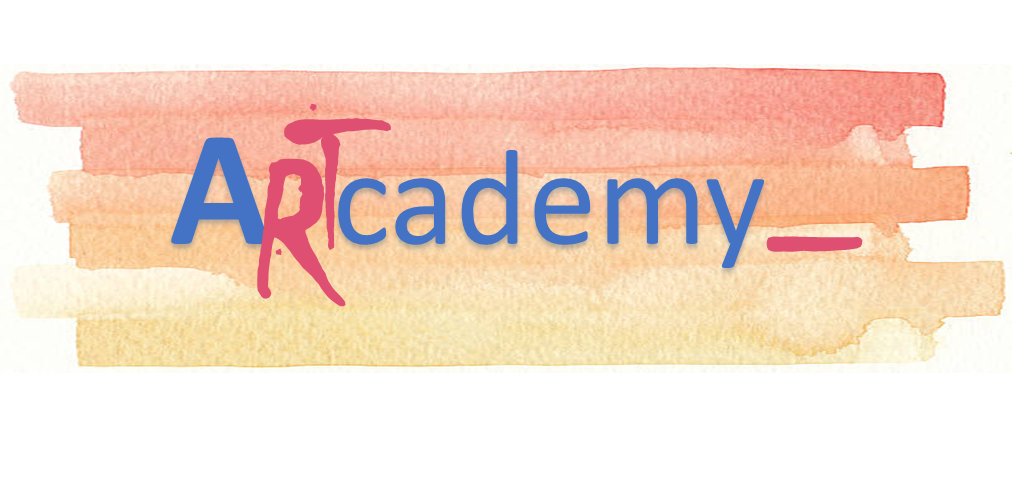 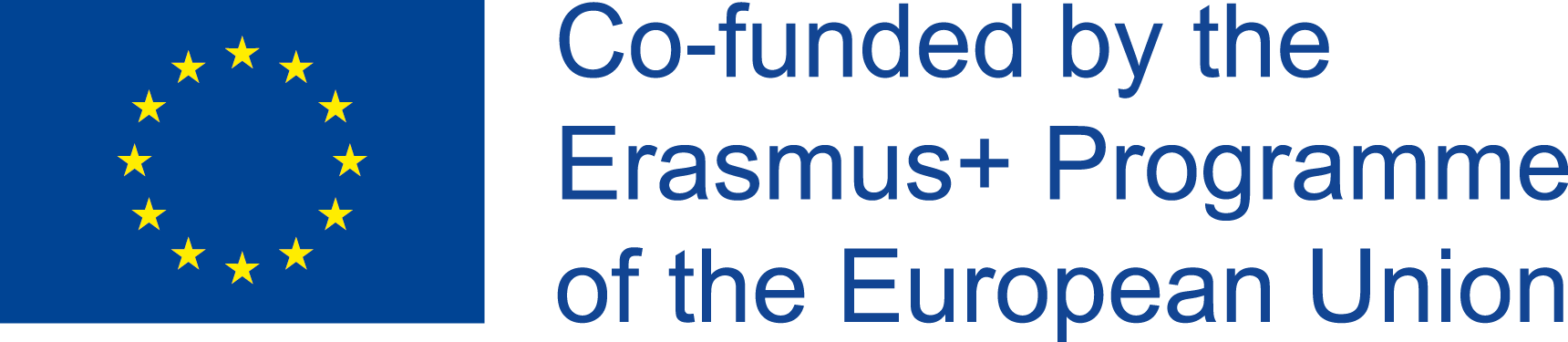 Unidad 4. PROCEDIMIENTOS LEGALES
2. Compruebe qué licencias, permisos y registros necesita su empresa.

Dependiendo de su tipo de negocio y de su ubicación, es posible que necesite licencias y permisos comerciales específicos de su país, estado, condado o ciudad. Las licencias, permisos y registros vienen en muchas variaciones. Los ejemplos incluyen licencias de negocios locales, permisos de construcción, permisos relacionados con la seguridad de la salud, permisos para negocios en el hogar, permisos de incendio, permisos relacionados con la industria (como administrar una práctica legal, hospitalidad, construcción o negocios de fabricación), licencias de licor y más.
Las posibilidades son muchas, así que asegúrese de hacer una investigación exhaustiva, tal vez con la ayuda de su abogado, sobre lo que necesita para cumplir con la ley en su área. La agencia de licencias comerciales de su ciudad o condado también es un buen lugar para comenzar.
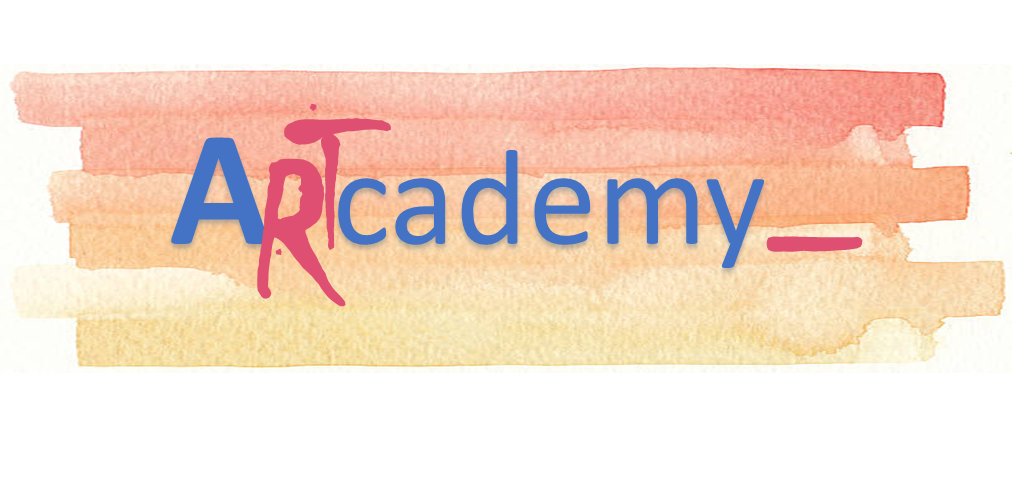 This Project has been funded with support from the European Commission. This publication reflects the views only of the author, and the Commission cannot be held responsible for any use which may be made of the information contained therein.
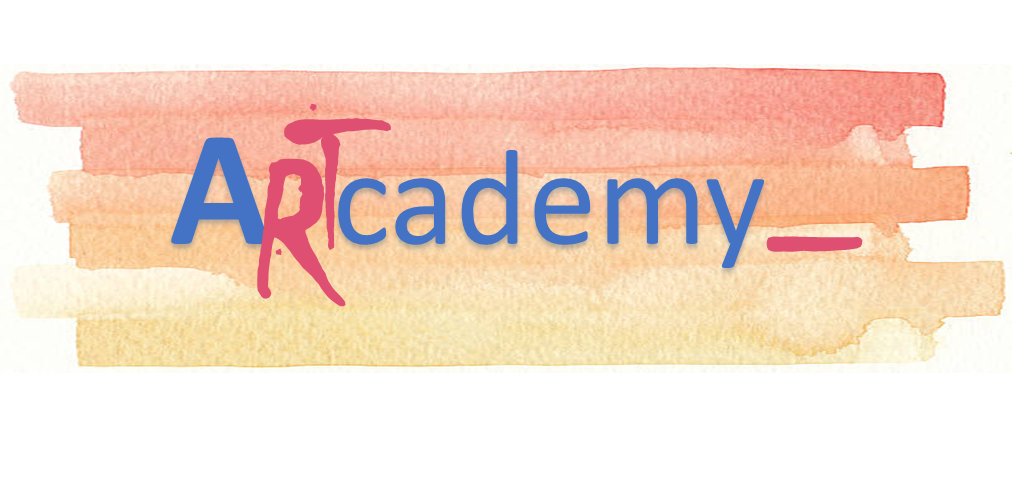 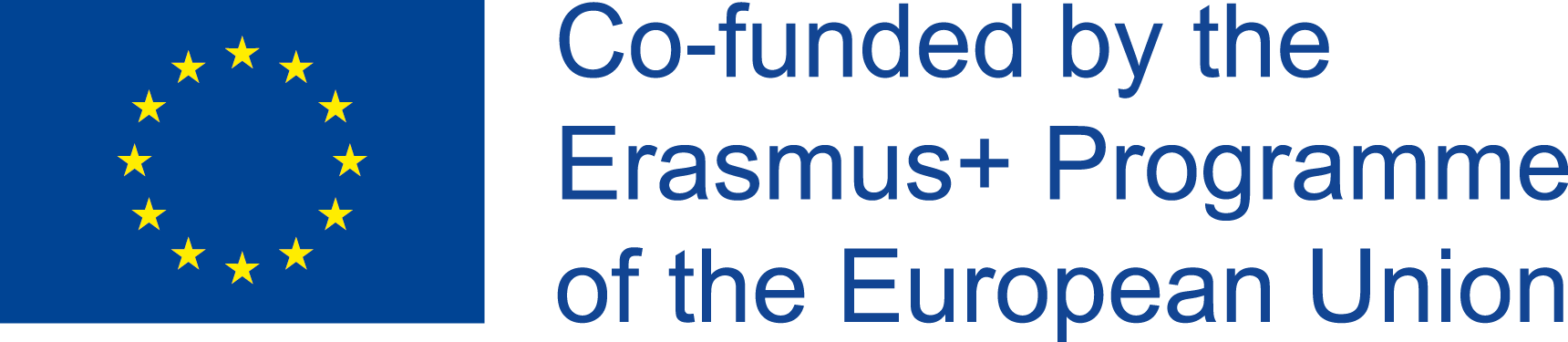 Unidad 4. PROCEDIMIENTOS LEGALES
En el siguiente enlace puede encontrar todos los trámites en función del país de la UE


https://ec.europa.eu/growth/single-market/services/services-directive/in-practice/contact_es
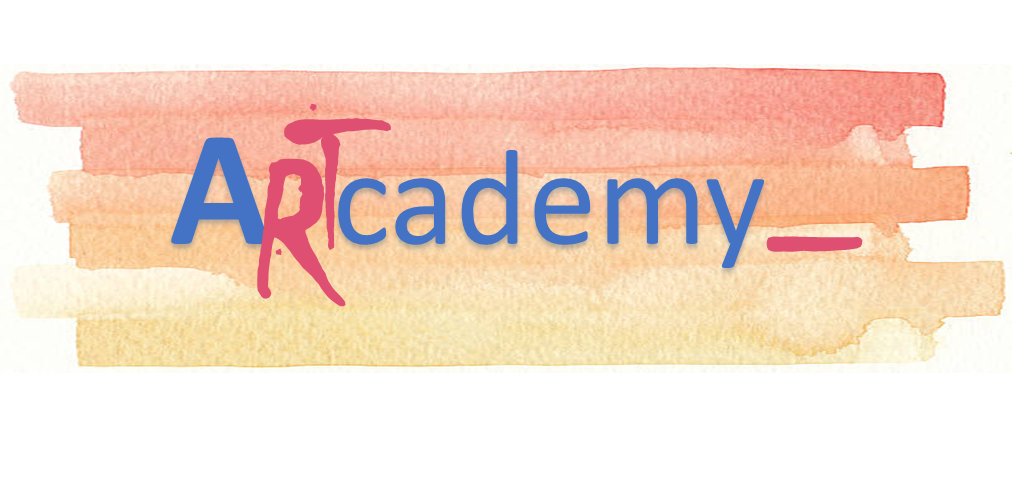 This Project has been funded with support from the European Commission. This publication reflects the views only of the author, and the Commission cannot be held responsible for any use which may be made of the information contained therein.
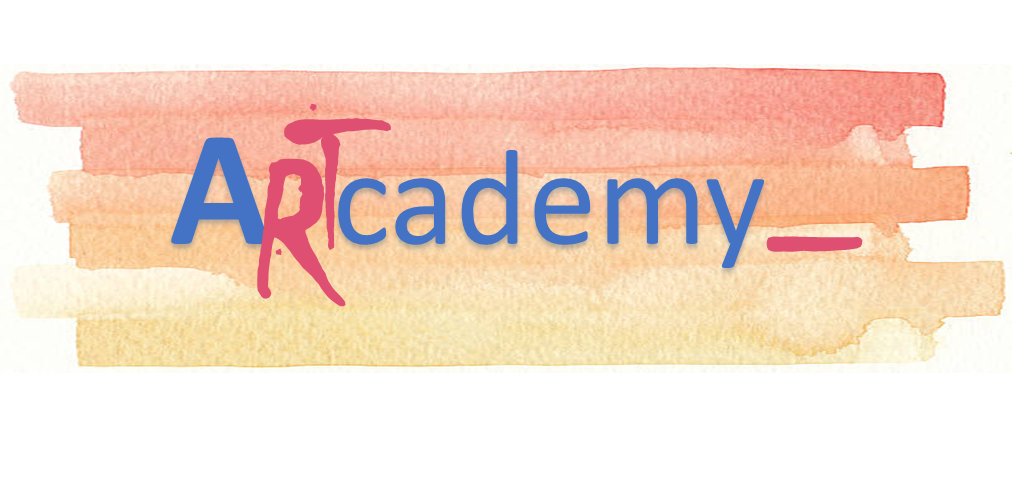 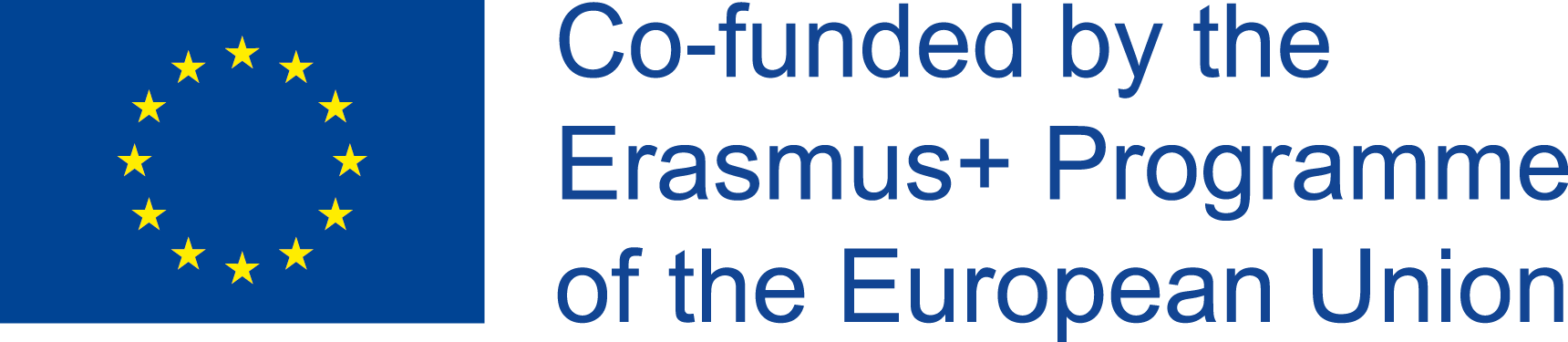 UNIDAD 5. AUTOEMPLEO EN EUROPA
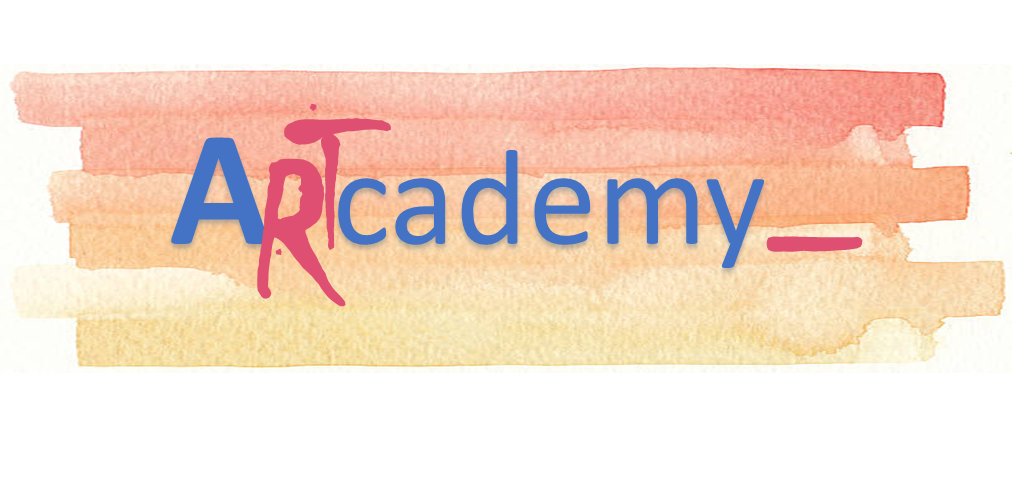 This Project has been funded with support from the European Commission. This publication reflects the views only of the author, and the Commission cannot be held responsible for any use which may be made of the information contained therein.
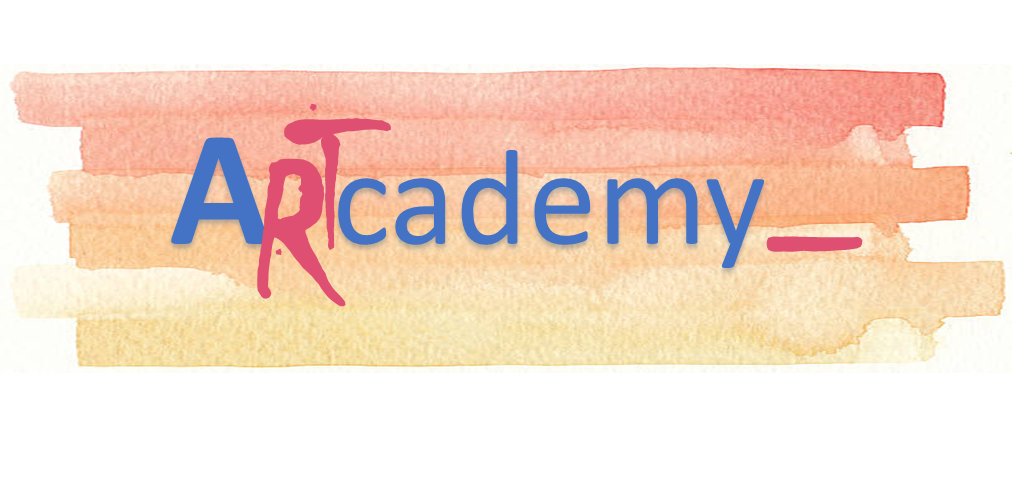 Autoempleo en Europa
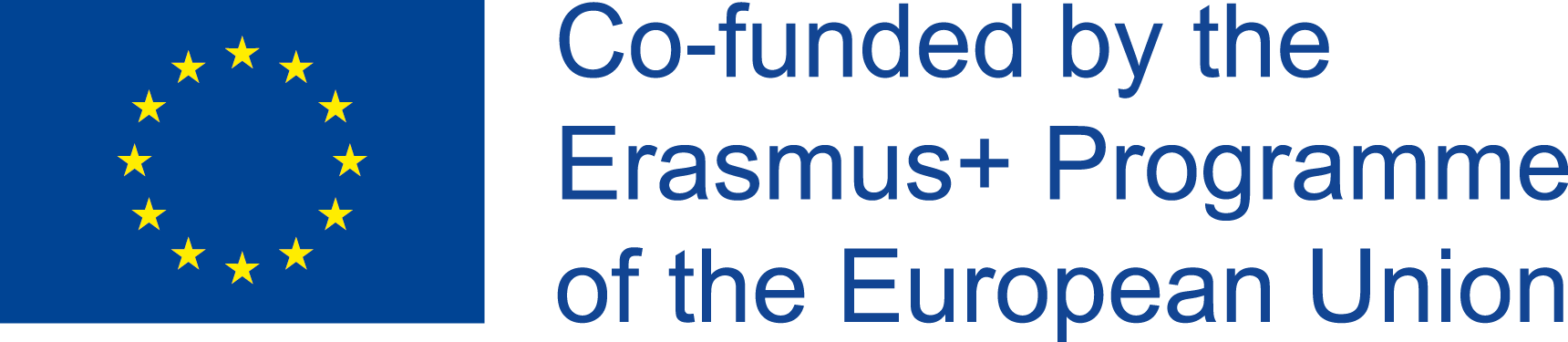 Unidad 5. AUTOEMPLEO EN EUROPA
Aunque es difícil establecer paralelismos entre los diferentes regímenes, debido a que la cobertura difiere mucho, resumimos brevemente la situación de los trabajadores autónomos en Europa.

España
Reino Unido
Holanda
Irlanda:
Alemania
Portugal
Dinamarca
Italia
Francia
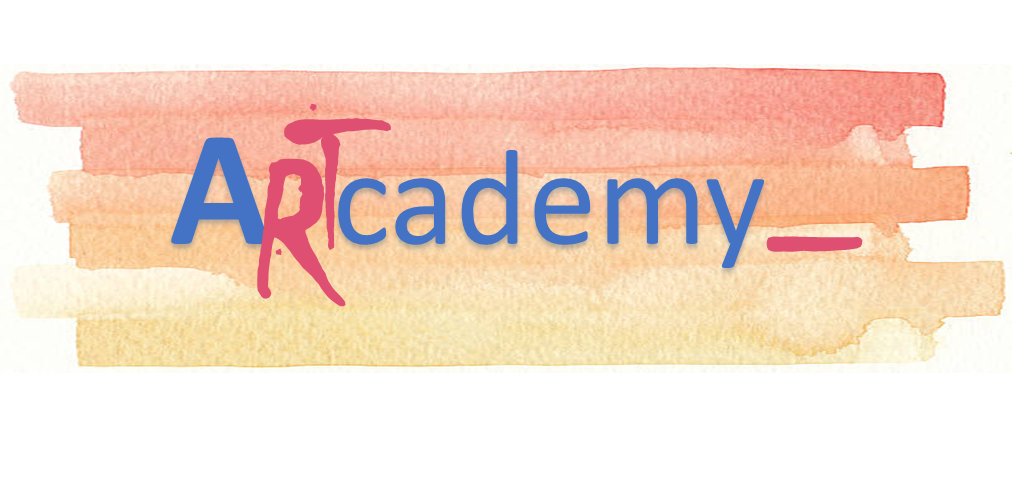 This Project has been funded with support from the European Commission. This publication reflects the views only of the author, and the Commission cannot be held responsible for any use which may be made of the information contained therein.
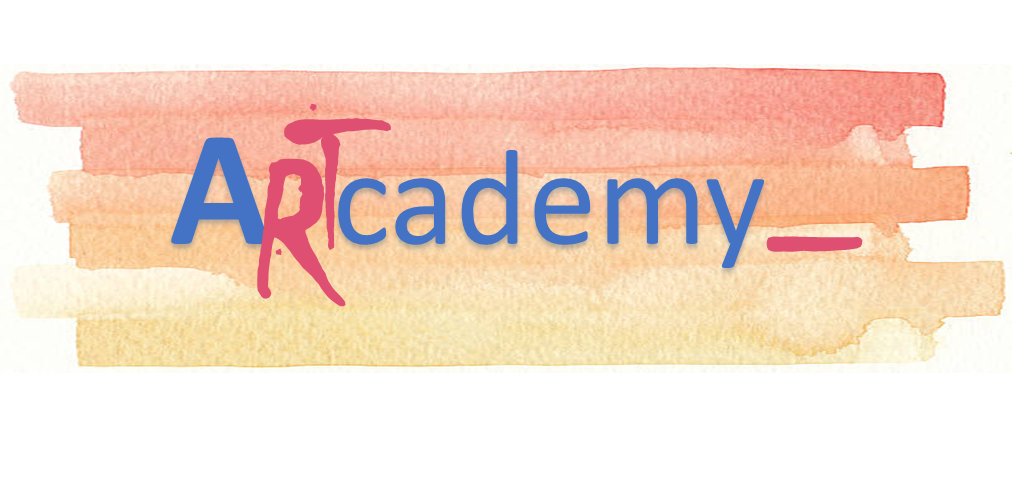 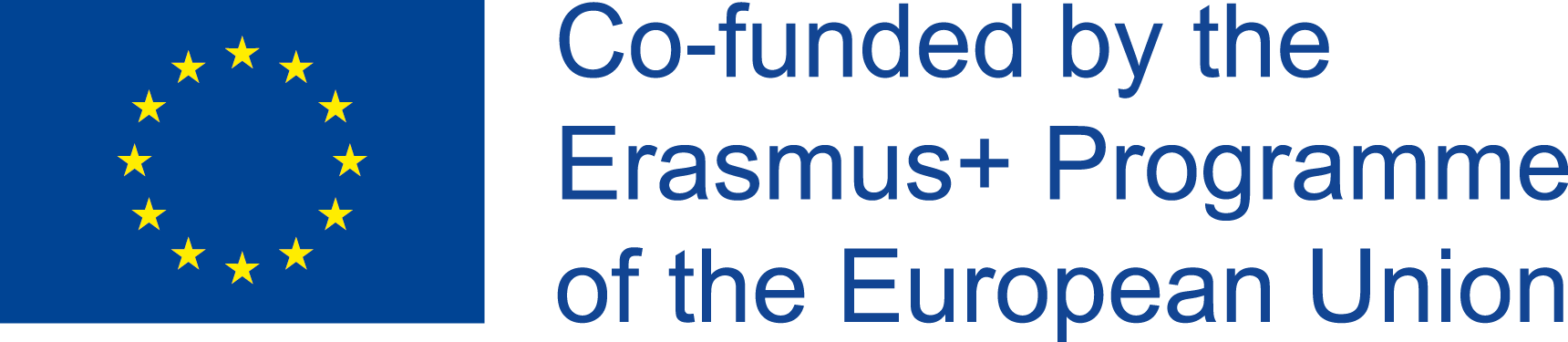 GRACIAS!